Учреждение “Национальный центр усыновления Министерства образования Республики Беларусь”

Программа подготовки кандидатов в усыновители (удочерители)
Занятие 3.
Этапы развития ребенка. Психическое развитие ребенка в соответствии с возрастной периодизацией развития детей
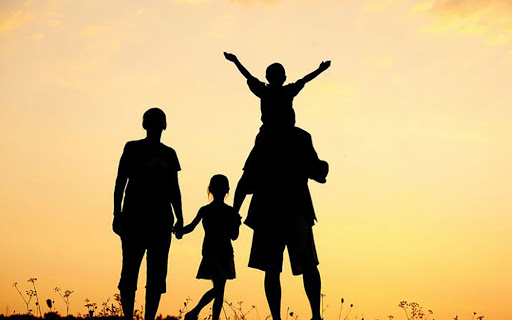 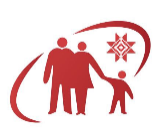 Понятие социальной ситуации развития ребенка, ведущего вида деятельности, возрастных новообразований, кризисных периодов развития ребенка
Социальная ситуация развития ребенка — место ребенка  в общественных условиях, его отношение к ним и характер деятельности в этих условиях . 
 
Ведущая деятельность  — это не та деятельность, которая занимает у ребенка больше всего времени. Это главная деятельность по ее значению для психического развития. От ведущей деятельности зависят наблюдаемые в данный период развития изменения личности ребенка (в игре ребенок осваивает мотивы и нормы поведения людей, что составляет важную сторону формирования личности).

Возрастные новообразования — новый тип строения личности и ее деятельности, те физические и социальные изменения, которые возникают на данной ступени впервые и которые определяют в самом главном и основном сознание ребенка в его отношении к среде, его внутреннюю и внешнюю жизнь и весь ход его развития в данный период.

Кризисы – переломные точки на кривой детского развития, отделяющие один возраст от другого. На каждом возрастном этапе, ребенок развивается сразу в нескольких сферах  одновременно.
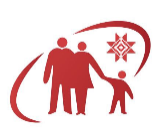 Основные сферы развития ребенка, их взаимосвязь
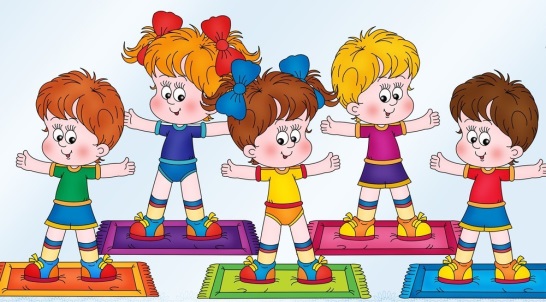 Физическое развитие: изменения в размере, форме и физической зрелости организма, в том числе физических способностей и координации.




Сексуальное развитие: поэтапный процесс формирования развитой сексуальности, начинающийся с момента рождения.




Интеллектуальное развитие: изучение и использование языка, способность рассуждать, решать проблемы и организовывать идеи, это связано с физическим ростом головного мозга.
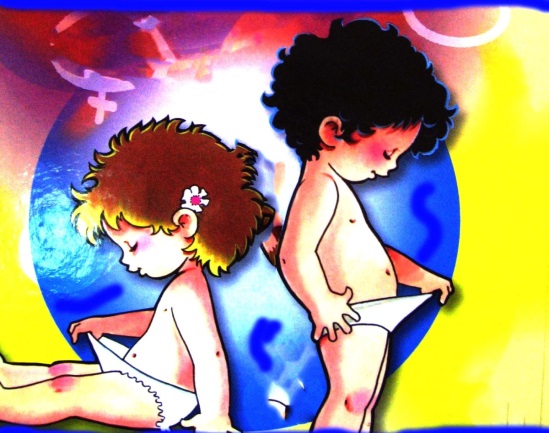 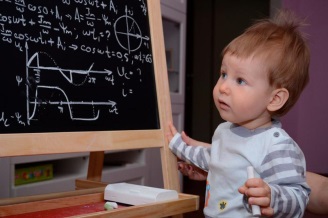 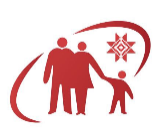 Основные сферы развития ребенка, их взаимосвязь
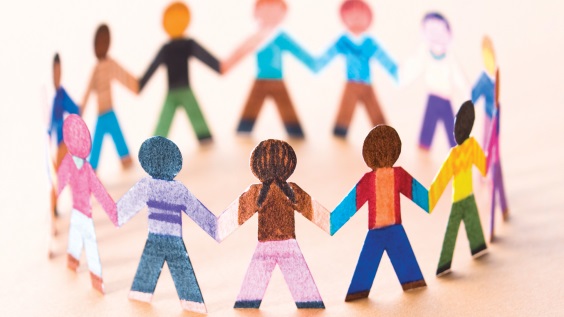 Социальное развитие: процесс получения знаний и навыков, необходимых для успешного взаимодействия с другими людьми.





Эмоциональное развитие: чувства и эмоциональные реакции на события, изменения в собственных чувствах, понимание своих чувств и эмоций, и соответствующие формы их выражения.




Нравственное развитие: растущее понимание добра и зла, и изменения в поведении обусловлены тем, что понимание иногда называют совестью.
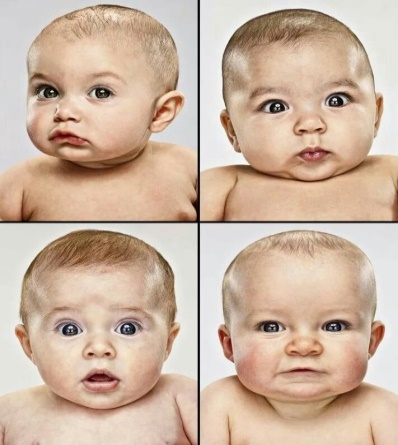 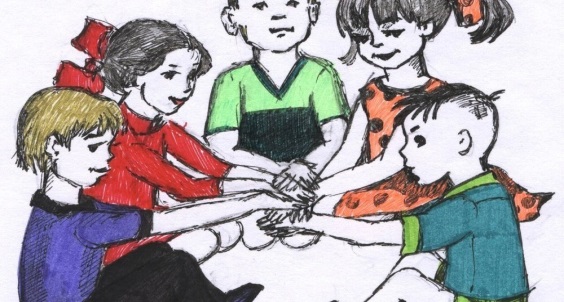 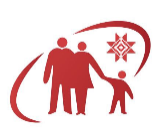 Общая характеристика основных возрастных периодов развития ребенка (младенчество, ранний возраст, дошкольный возраст, младший школьный возраст, подростковый возраст, юношество)
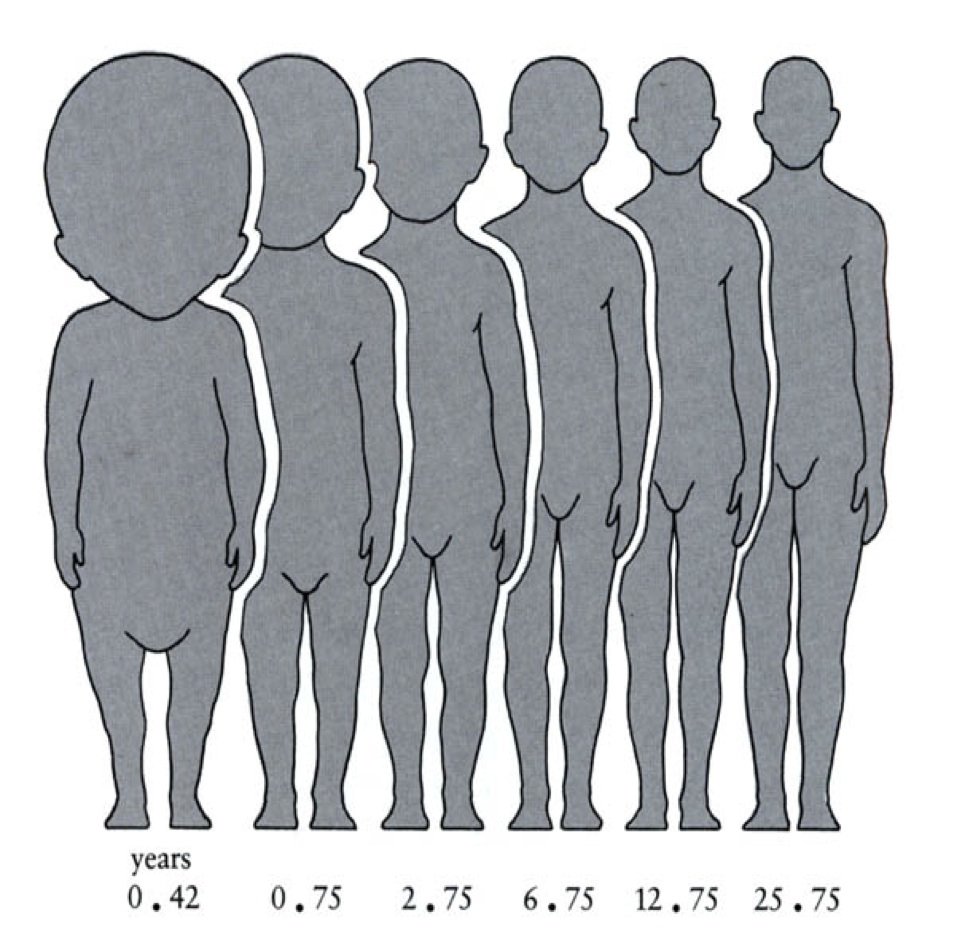 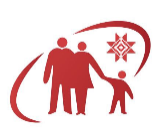 Общая характеристика основных возрастных периодов развития ребенка
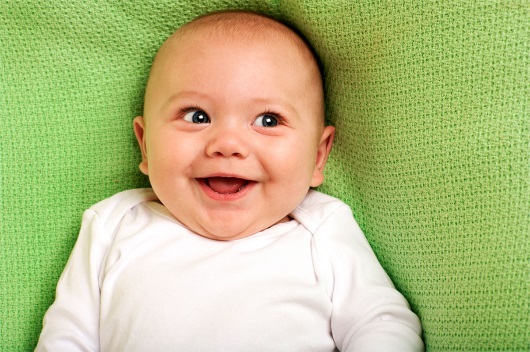 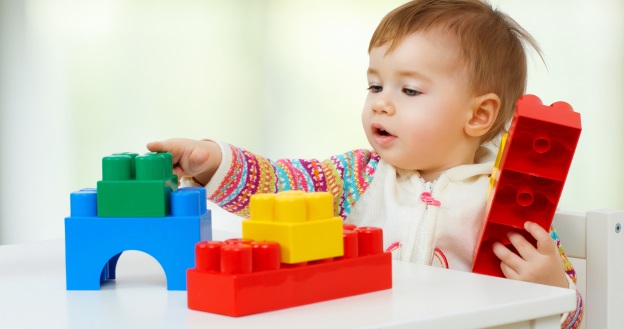 Младенчество
Ранний
возраст
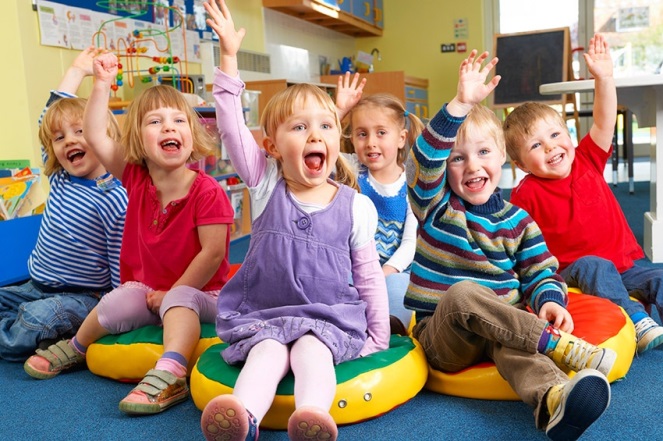 Дошкольный
возраст
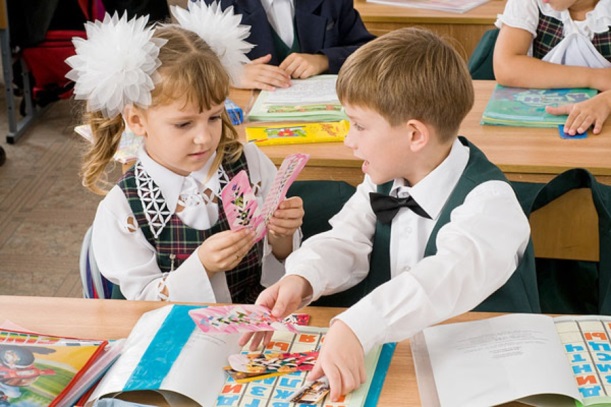 Младший
школьный
возраст
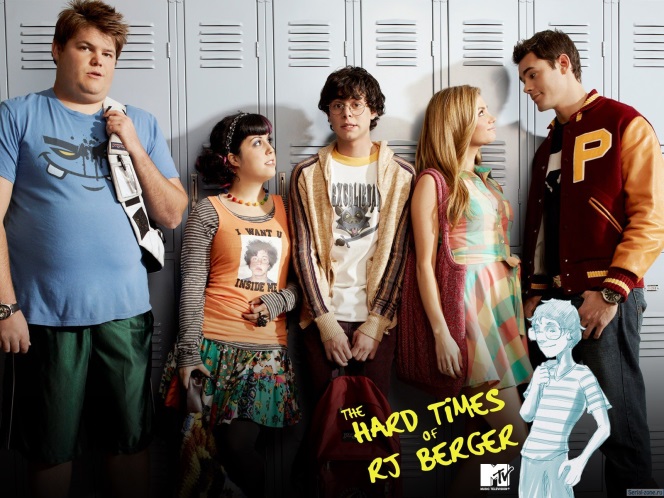 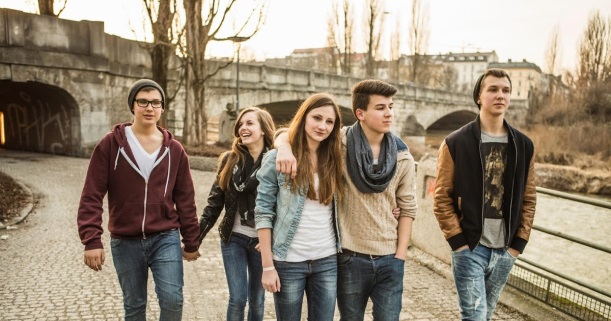 Подростковый
возраст
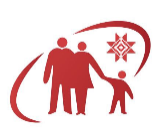 Юношество
Общая характеристика основных возрастных периодов развития ребенка
Упражнение «Родиться вновь»
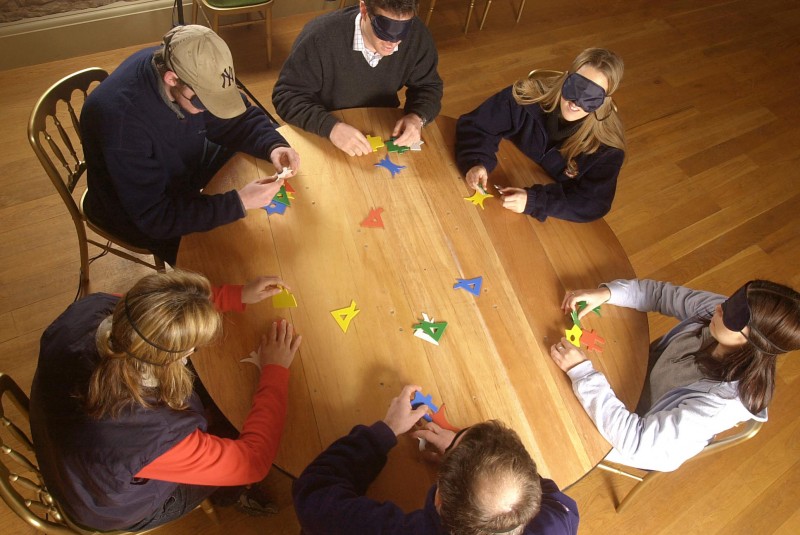 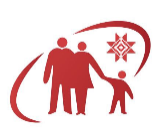 Общая характеристика основных возрастных периодов развития ребенка
Младенчество
Развитие центральной нервной системы ребенка происходит на базе врожденных безусловных рефлексов.

Длительное применение каких-либо внешних раздражителей в определенной последовательности способствует образованию целостной системы ответных реакций — динамическому стереотипу.
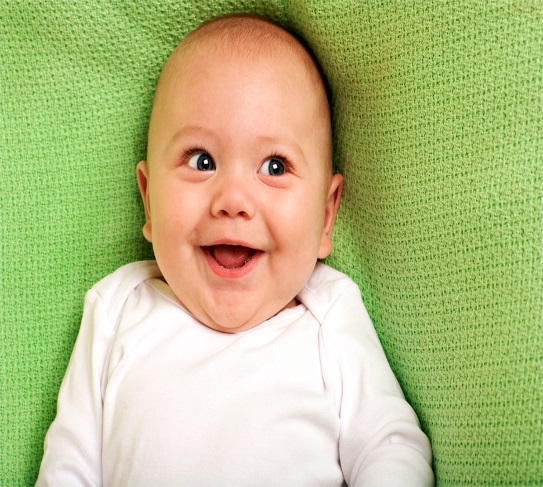 Центр спинного мозга регулирует работу органов в пределах отдельных участков сегментов тела. 

Центры продолговатого мозга управляют дыханием и сердечной деятельностью. 

Центры среднего мозга осуществляют комплексную реакцию всего организма в ответ на зрительные и слуховые раздражители. 

В области промежуточного мозга и в подкорковых узлах происходит интегрирование всех сигналов из внешней и внутренней среды.
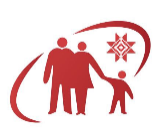 Общая характеристика основных возрастных периодов развития ребенка
Ранний возраст
Происходит интенсивное психическое развитие:
• активная речь;

• предметная деятельность и деловое общение со взрослым;

• произвольное поведение;

• формирование потребности в общении со сверстниками;

• начало символической игры;

• самосознание и самостоятельность.
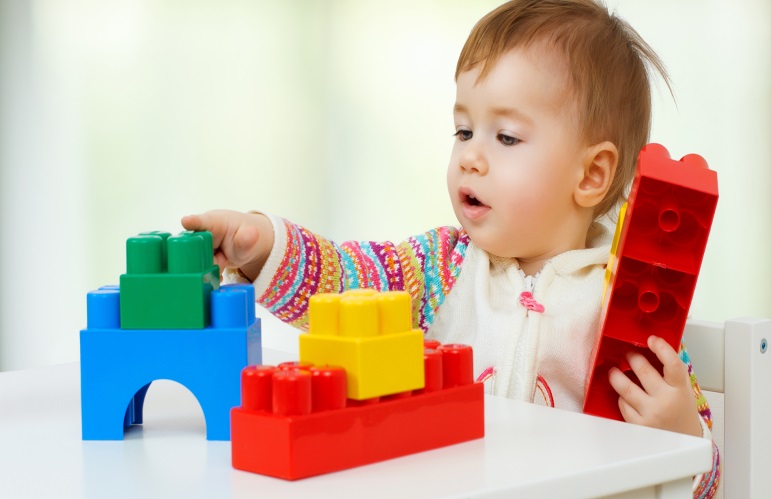 Кризис трех лет. Суть состоит в том, что ребенок начинает видеть себя через призму своих достижений, признанных и оцененных другими людьми.
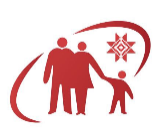 Общая характеристика основных возрастных периодов развития ребенка
Дошкольный возраст
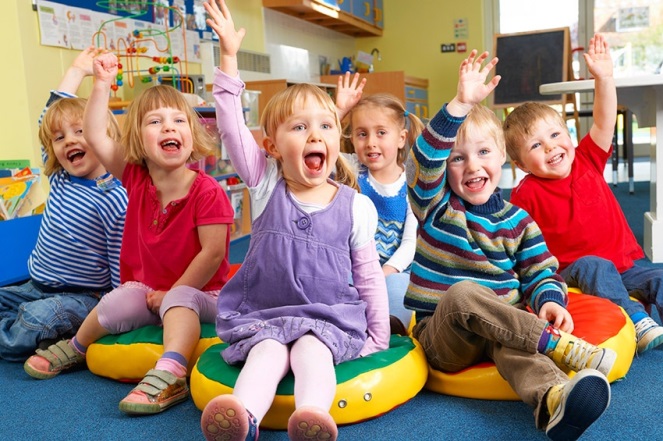 - на первом этапе (2-4 года) сверстник является партнером по эмоционально-практическому взаимодействию, «невидимым зеркалом», в котором ребенок видит, в основном, себя
- на втором этапе (4-6 лет) возникает потребность в ситуативно-деловом сотрудничестве со сверстником; содержанием общения становится совместная игровая деятельность; параллельно возникает потребность в признании и уважении сверстника 

- на третьем этапе (6-7 лет) общение со сверстниками приобретает черты внеситуативности; складываются устойчивые избирательные предпочтения
Кризис шести лет 
Механизм этого явления состоит в том, что между переживанием и поступком «вклинивается» интеллектуальный момент — ребенок хочет что-то показать своим поведением, придумывает новый образ, хочет изобразить то, чего нет на 
самом деле.
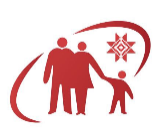 Общая характеристика основных возрастных периодов развития ребенка
Младший школьный возраст
Перемены в отношениях с другими людьми, в оценивании себя и других.

Новые правила поведения.

От собственного представления об объекте ребенок переходит к научному представлению о нем.
Общение становится более целенаправленным.
Межличностные отношения строятся на эмоциональной основе, мальчики и девочки представляют, как правило, две независимые подструктуры.

Обозначение своих прав и обязанностей и 
ожидание доверия старших к своим новым 
умениям.
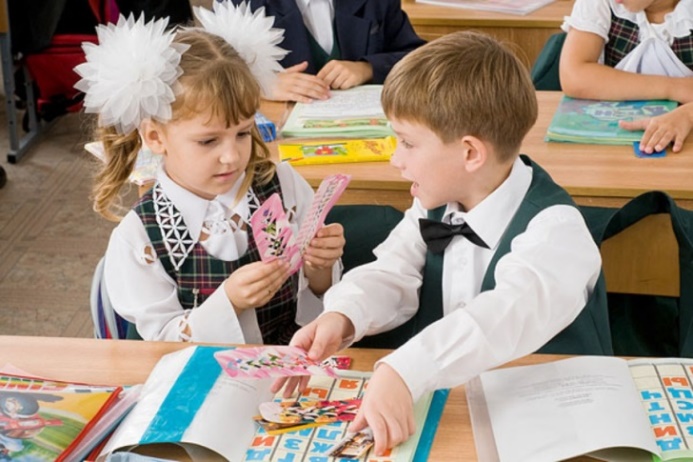 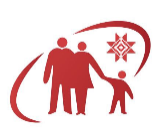 Общая характеристика основных возрастных периодов развития ребенка
Подростковый возраст
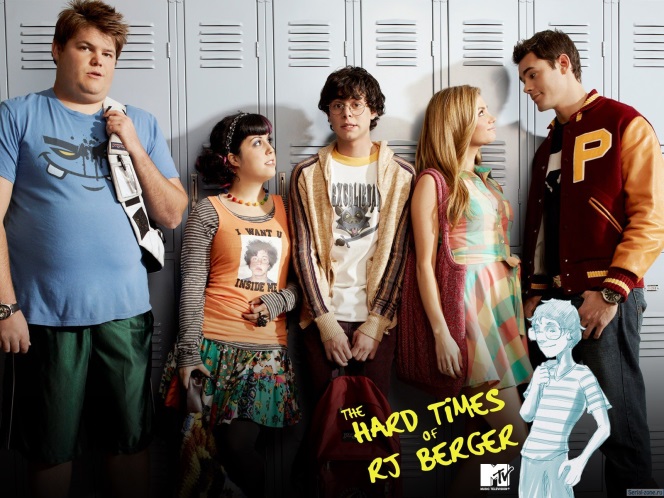 процессы биологического созревания организма, включая половое созревание;

процессы общения, воспитания, социализации в широком смысле слова

*Эти процессы всегда взаимосвязаны, но не синхронны.
Начало полового созревания, связанное с появлением новых гормонов в крови и их влиянием на центральную нервную систему, а также с бурным физическим развитием, повышает активность, физические и психические возможности детей и создает благоприятные условия для появления у них ощущения взрослости и самостоятельности.
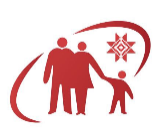 Общая характеристика основных возрастных периодов развития ребенка
Юношество:
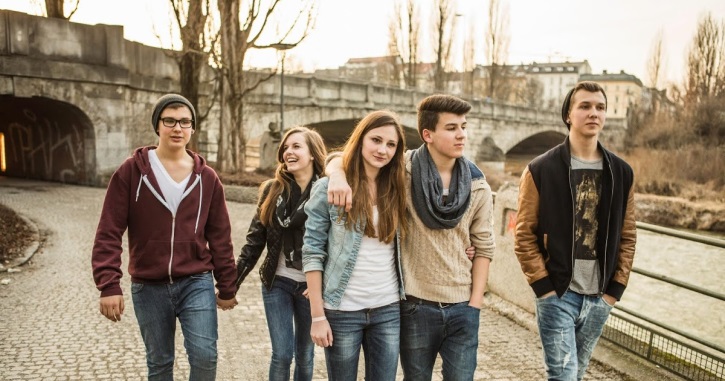 -завершается физическое развитие;

-актуализируются потребности, связанные с тем, каким быть и кем быть (задачи самоопределения);
-становление устойчивого самосознания и стабильного образа «Я»;

-открытие своего внутреннего мира, эмансипация от взрослых;

-повышенная эмоциональная возбудимость, реактивность;

-усвоение новых ролей и статусов, стилей общения, осознание групповой принадлежности, автономия, эмоциональное благополучие и устойчивость.
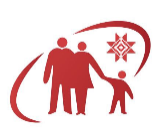 Роль психологических потребностей в личностном развитии: привязанность, безопасность, идентичность
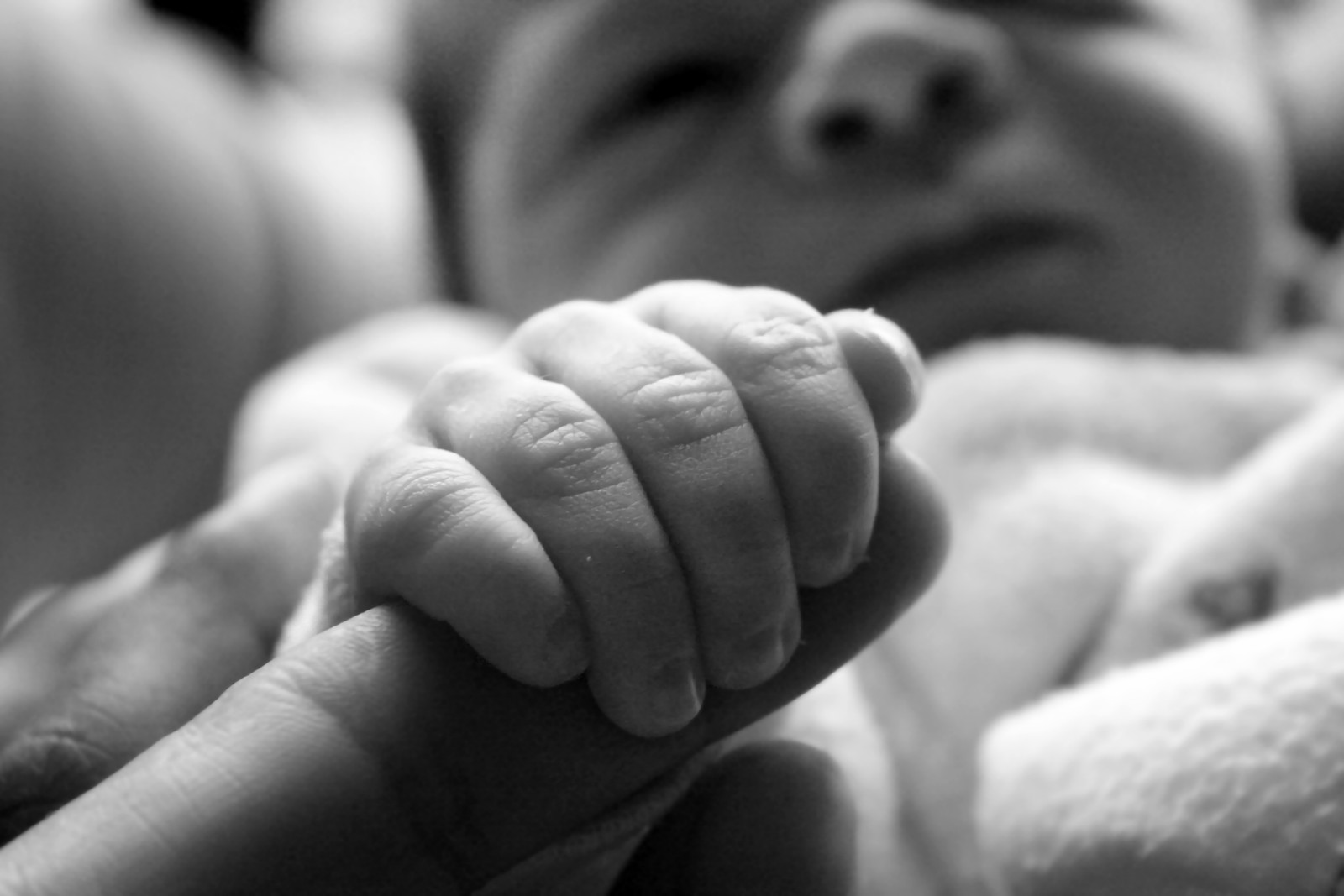 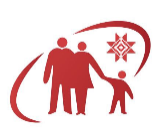 Общая характеристика основных возрастных периодов развития ребенка
Упражнение «Анна и Валерий»
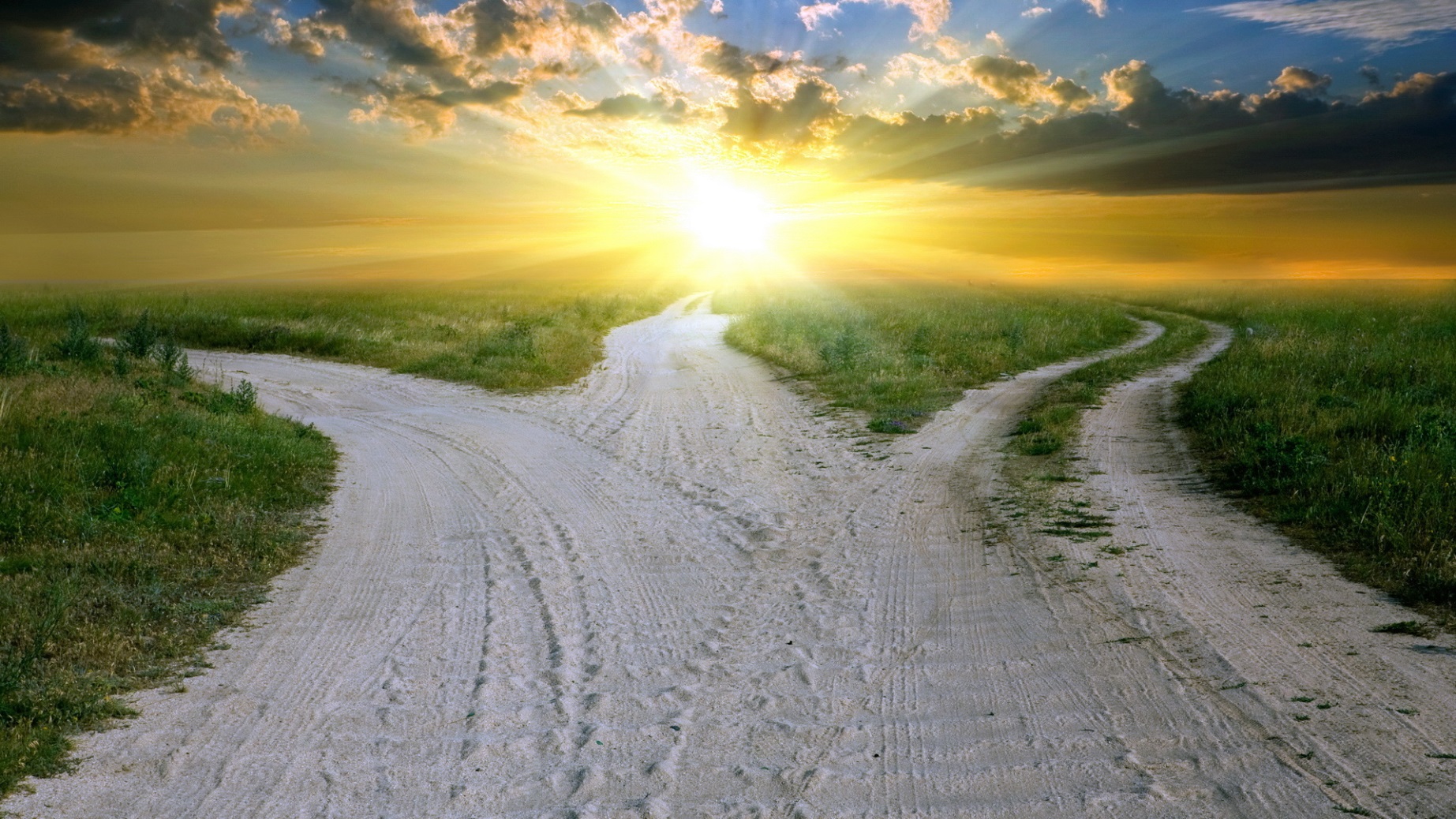 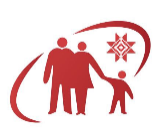 Потребность в привязанности
Человек имеет  врожденную  потребность  в  близости, которые  обеспечивают близость и контакт с матерью.
Надежная эмоциональная связь между младенцем и матерью помогает ребенку:

– преодолевать страх и беспокойство; 
– справляться со стрессом и фрустрацией; 
– разбираться в том, что он воспринимает; 
– логически мыслить; 
– полагаться на себя; 
– достигнуть максимального интеллектуального потенциала; 
– развивать гармоничные отношения в последующей жизни.
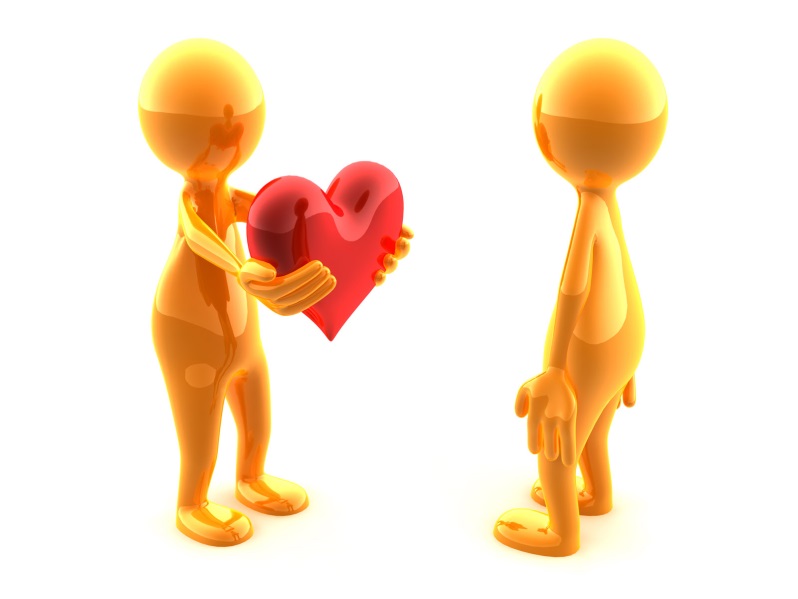 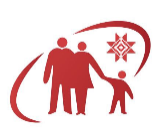 Потребность в привязанности
Сформировавшиеся в детстве стили привязанности  достаточно  устойчивы,  их  модификация  происходит  на протяжении всей жизни.
Какие проблемы могут возникнуть?
Процесс  привязанности  –  это  тонко  регулируемые  отношения  между  ребенком и тем, кто осуществляет о нем заботу. Расставания или нарушения  контакта в связи с болезнью матери, например, депрессией, или стрессом и  напряжением  в  семье  могут  затруднить  отношения  между  матерью  и  ребенком, а в крайних случаях – привести к расстройству привязанности.
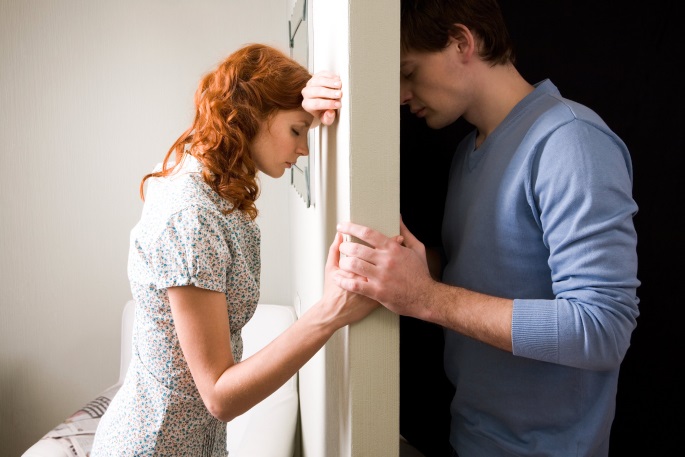 Расстройство  привязанности  –  это  неспособность  формировать  длительные  любовные  отношения.  При  первом  знакомстве  люди  с расстройством привязанности могут казаться обаятельными и вовлеченными в отношения, однако, в близких отношениях становится очевидным, что они не  доверяют  другим  людям  и  не  способны  на  проявление  в  отношениях нежности и любви.

Проблемы в отношениях привязанности на ранних этапах жизни могут оказывать  влияние  на  межличностные  отношения  человека  в  течение  всей  его  жизни.
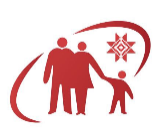 Потребность в привязанности
В  результате  многочисленных  исследований  были  выявлены  четыре основных  стиля  привязанности:

- безопасный,
- избегающий,
- тревожно– амбивалентный,
- отсутствие привязанности.



Стиль привязанности оказывает влияние на взаимоотношения  человека  с  другими  людьми,  а  также  на  его  самооценку. 

Стили  привязанности  оказались  связанными  с  выбором  партнера  и 
стабильностью любовных отношений, с развитием депрессий у взрослых, а также со способностью преодолевать жизненные кризисы.
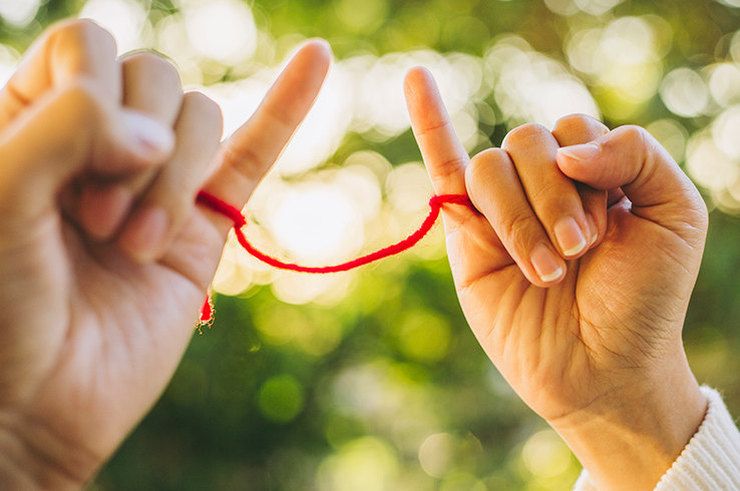 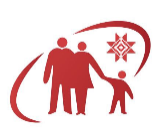 Просмотр и обсуждение фрагментов документальных фильмов «Теория привязанности Боулби», «Эксперименты Гарри Харлоу»
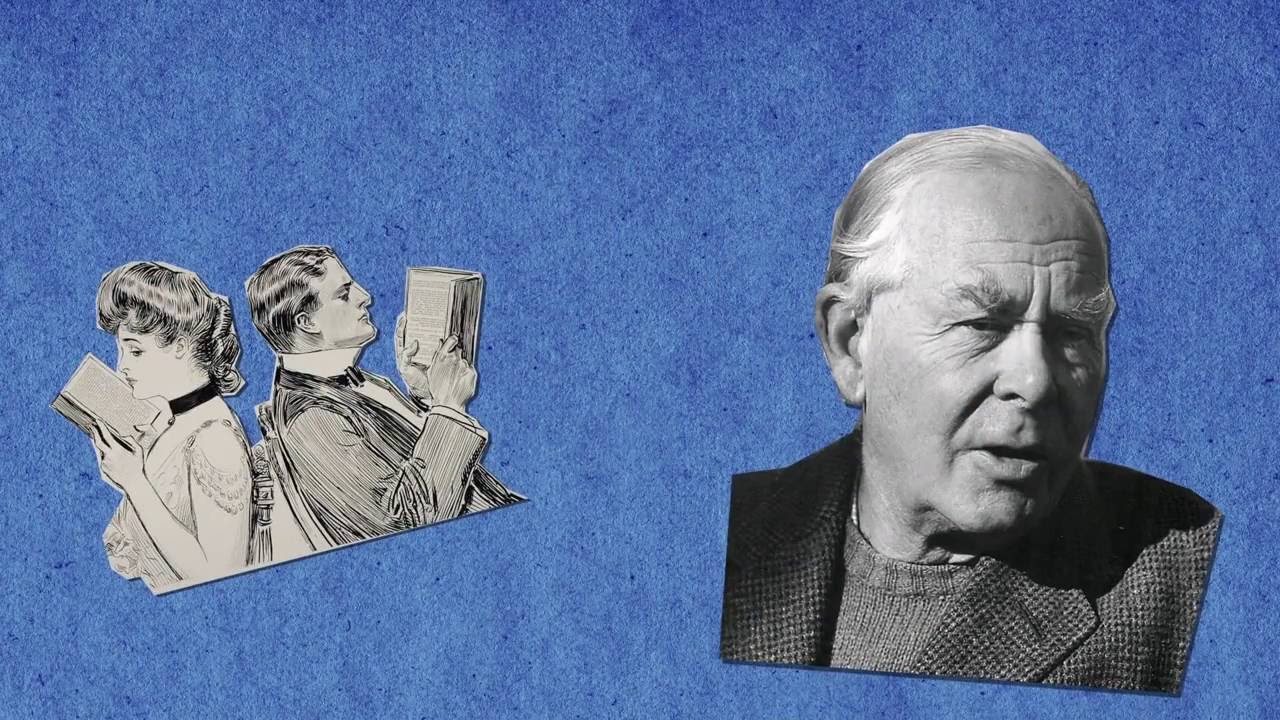 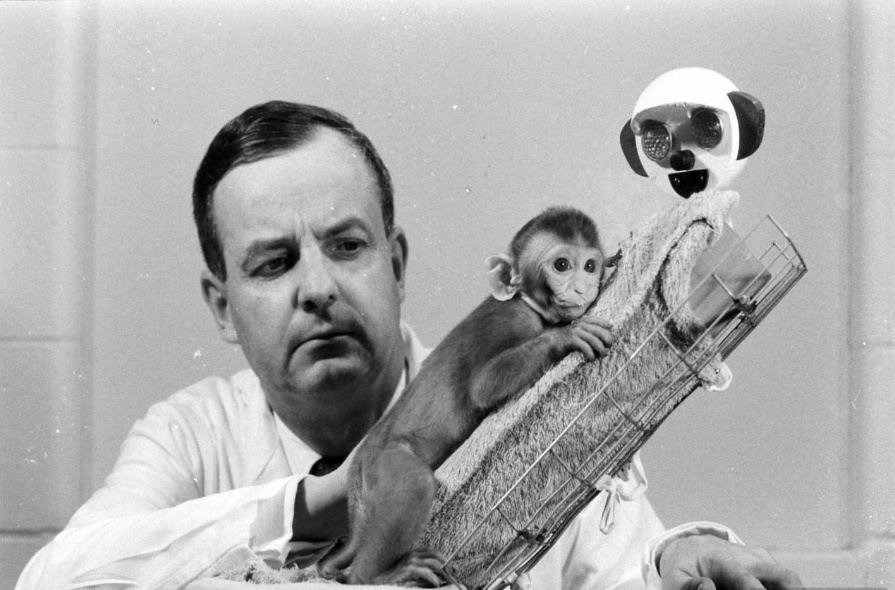 Потребность в безопасности
Потребности  в  безопасности  это потребность в:

стабильности; 
зависимости;
защите;
свободе от страха, тревоги и хаоса;
в структуре, порядке, законе, ограничениях.




 

Потребность  в  безопасности  у  детей  проявляется  и  в  их  тяге  к постоянству,  к  упорядочению  повседневной  жизни.  Ребенку  больше  по вкусу,  когда  окружающий  его  мир  предсказуем,  размерен, организован.
 
Ребенок предпочитает  жить  в  упорядоченном  и  структурированном  мире,  его угнетает непредсказуемость.
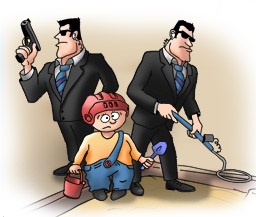 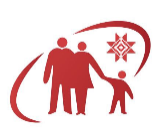 Идентичность
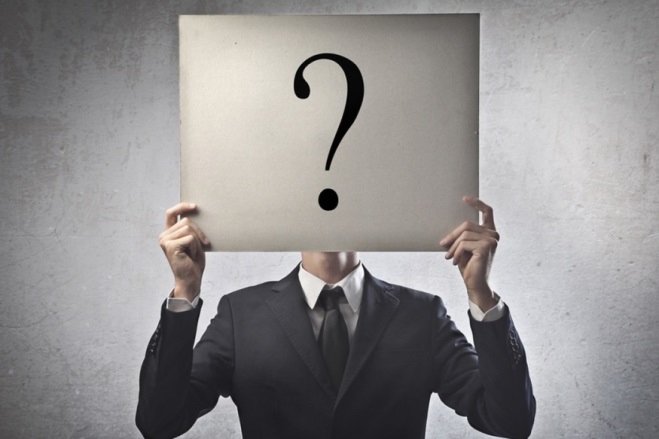 ИДЕНТИЧНОСТЬ  (от  англ.  «identity»  –  тождественность)  –  термин, выражающий идею постоянства, тождества, преемственности индивида и его самосознания.

Идентичность  связана  с  «Я–концепцией», это  совокупность всех представлений индивида о себе, связанная с их оценкой.

Решение  каждой,  даже  незначительной  жизненной проблемы вносит определенный вклад в достижение идентичности.
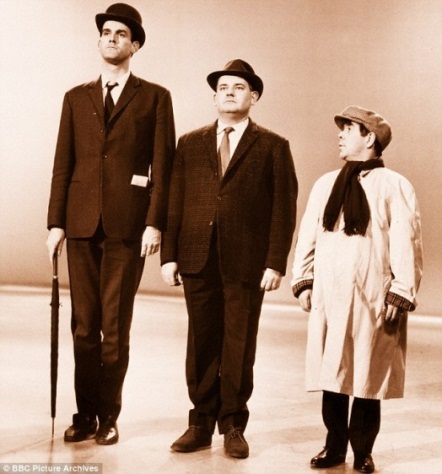 Социальная  идентичность - это  переживание  и  осознание  своей принадлежности  к  тем  или  иным  социальным  группам  и  общностям.
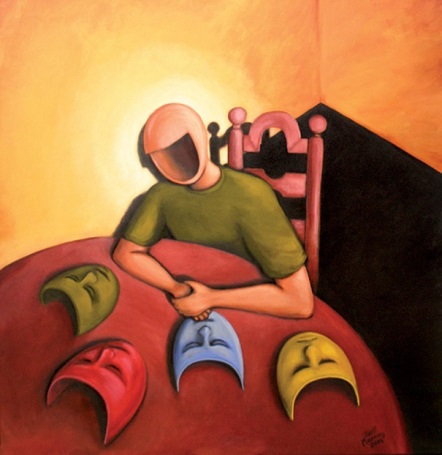 Личная  идентичность  или  самоидентичность  –  это  единство жизнедеятельности,  целей,  мотивов  и  смысложизненных  установок  личности,  осознающей  себя  субъектом  деятельности.
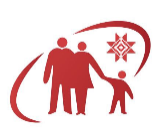 Домашнее задание
Просмотр художественного фильма 
«Нахлебник»(The Boarder), 2012
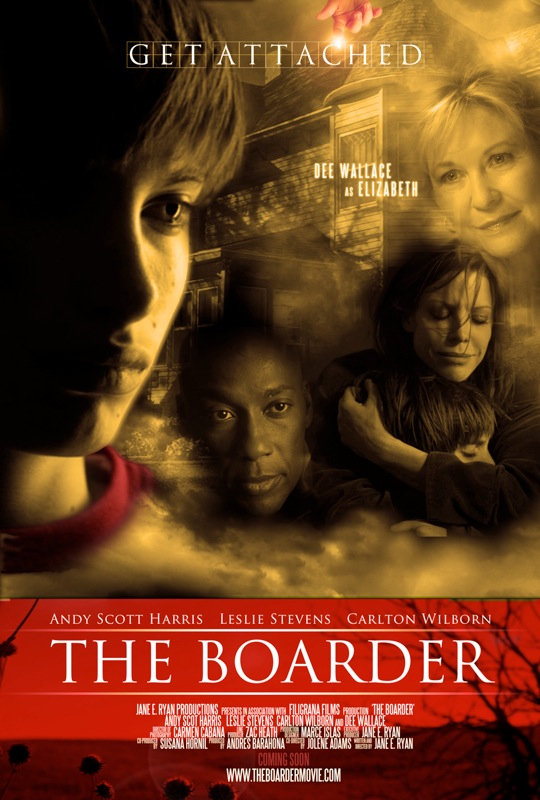 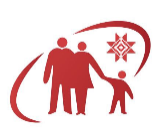 СПАСИБО ЗА ВНИМАНИЕ!
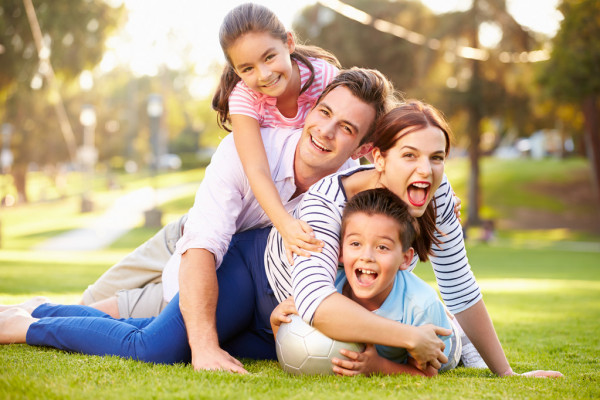